Contacts
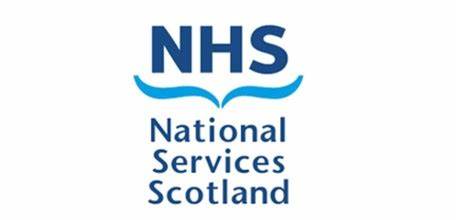 For further information or to discuss the content of this poster, please feel free to contact the following:
David Proud
David.Proud@nhs.scot		
Associate Director, Digital & Security
NHS National Services Scotland 
07919 392112

Katharine Ross
Katharine.Ross2@nhs.scot	
Health and Social Care Integration Advisor
NHS National Services Scotland 
07427 615880

Sarah Adams
Sarah.Adams2@nhs.scot		
Project Manager, PgMS
NHS National Services Scotland 
07817 122159
HSCP Screening Inequalities Programme